Konfrontation oder Konsens?
Die Rolle der Sozialpartner in 
der österreichischen Politik
Was heißt Sozialpartnerschaft?
ein System der Zusammenarbeit der großen Interessenverbände Österreichs untereinander  und der Regierung
Interessenverbände…
Prinzip der Selbstverwaltung

bilden Kammern und privatrechtliche Organisationen
Kammern…
sind gesetzliche Verbände

Prinzip der Zwangsmitgliedschaft
Österreichischer Gewerkschaftsbund…
privatrechtliche Organisation

freiwillige Mitgliedschaft
Interessenverbände… der Arbeitgeber
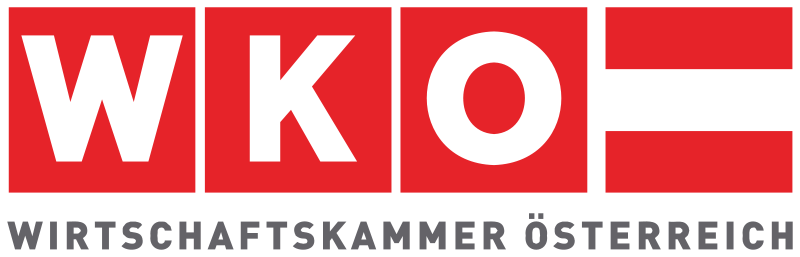 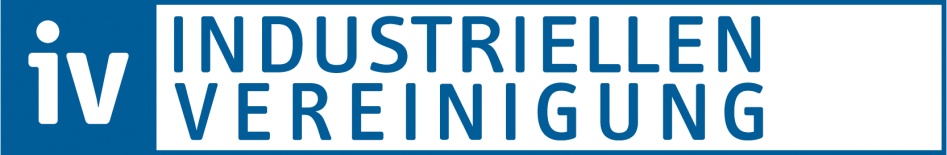 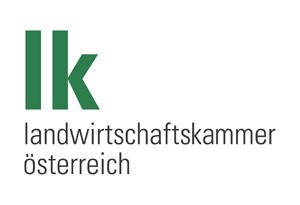 Interessenverbände …der Arbeitnehmer
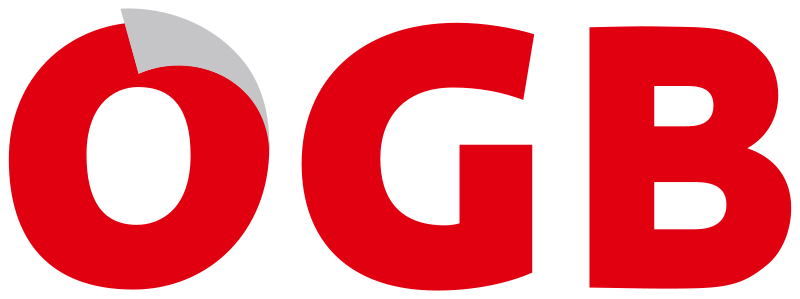 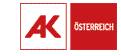 Zweck der Sozialpartnerschaft
Interessenverbände sollen gemeinsam mit  Regierung auf friedlichem Wege eine gemeinsame Konfliktlösung zum Vorteil aller Beteiligten finden

Ziel: Lösung von Konflikten bereits im Verhandlungsweg
Die Paritätische Kommission…
Gesprächsebene zwischen Sozialpartner und Regierung
von Spitzenrepräsentanten der Interessenverbände und Regierung gebildet
erarbeitet Empfehlungen, die an Regierung und Parlament gerichtet werden
Die 4 Sozialpartner…
haben neben den politischen Parteien den größten Einfluss im politischen System Österreichs
gesetzliche Aufgaben der Sozialpartner…
Beteiligung bei der Gesetzgebung
Einbringen von Gesetzesvorschlägen
Begutachtungen im Gesetzgebungsverfahren bei Arbeits-, Sozial- oder Wirtschaftsrecht

Verwaltung
Mitwirken in verschiedenen Verfahren (Kontrolle von Arbeitsbedingungen, Lehrlingswesen usw. )
Gesetzliche Aufgaben der Sozialpartner
Gerichtsbarkeit
Stellen Besitzer zum Arbeits- und Sozialgericht und Kartellgericht
Sozialversicherung
Vertreter in den Unfall-, Kranken- und Pensionsversicherungsträgern
Kollektivverträge
Arbeitsrechtliche Verhandlungen über Arbeitsbedingungen, Lohn-und Gehaltsfragen, Mindestlöhne usw.